Consequences Of AD 70 Doctrine
Text: Mt. 7:13-14; I Cor. 15
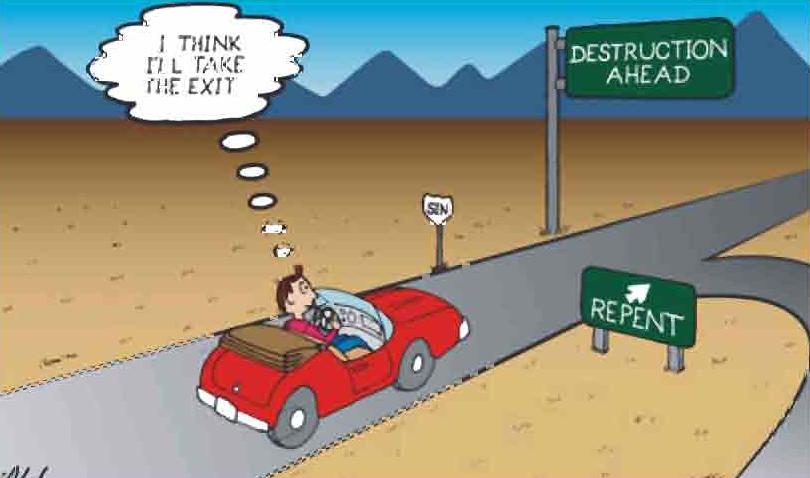 [Speaker Notes: By Nathan L Morrison
All Scripture given is from NASB unless otherwise stated

For further study or if questions, Call: 804-277-1983, or Visit: www.courthousechurchofchrist.com

Sources:
•	http://www.ykc.com/cofc/sermons/AD%2070%20Doctrine%20Inconsistencies[1].pdf 
•	http://www.parkwaychurchofchrist.com/articles/the-preterist-view-heresy.html 
•	http://www.amazon.com/Spirit-Prophecy-Max-R-King/dp/0964138867]
Intro
Mt. 7:13-14
13.  "Enter through the narrow gate; for the gate is wide and the way is broad that leads to destruction, and there are many who enter through it.
14.  "For the gate is small and the way is narrow that leads to life, and there are few who find it.
We will look down the “road” of the AD 70 Doctrine and
see where it leads…
Consequences Of AD 70 Doctrine
Intro
AD 70 Doctrine: What it is…
It places emphasis of Bible prophecy on the nation of Israel, not Christ.
It states the culmination of all prophecy was fulfilled in the destruction of Jerusalem in AD 70, not the death, burial, and resurrection of Christ, & following events on Pentecost.
It states that every prophecy concerning the completeness of the kingdom, the 2nd Coming of Christ, the resurrection of the dead and judgment were fulfilled in AD 70.
AD 70’s destruction of Jerusalem was the end of the world – there remains no other prophecy to be fulfilled.
Consequences Of AD 70 Doctrine
Intro
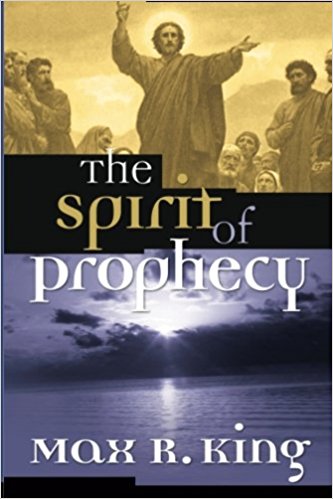 Where does this doctrine take us? 

What conclusions does it force one to make?
Consequences Of AD 70 Doctrine
[Speaker Notes: AD 70 Doctrine: What it is (from a book, The Spirit of Prophecy, by Max R. King, 1971)]
Consequences Of AD 70 Doctrine
AD 70 Doctrine: Christ’s 2nd Coming and final resurrection already happened!
It Can Deny Literal Resurrection of Christ
Consequences Of AD 70 Doctrine
It Can Deny Literal Resurrection of Christ
AD 70 Doctrine: Christ’s 2nd Coming and final resurrection already happened!
I Cor. 15:20-24
20.  But now Christ has been raised from the dead, the first fruits of those who are asleep.
21.  For since by a man came death, by a man also came the resurrection of the dead.
22.  For as in Adam all die, so also in Christ all will be made alive.
23.  But each in his own order: Christ the first fruits, after that those who are Christ's at His coming,
24.  Then comes the end, when He hands over the kingdom to the God and Father, when He has abolished all rule and all authority and power.
Consequences Of AD 70 Doctrine
It Can Deny Literal Resurrection of Christ
AD 70 Doctrine: Christ’s 2nd Coming and final resurrection already happened!
The AD 70 Doctrine teaches that those “made alive”
are not individuals, but the church
This doctrine says those in Adam that died was Jerusalem in AD 70 (Death of Jewish covenant) – Limits “all rule and all authority” to the Jewish leaders!
The body raised to life in Christ was the church! This is applied figuratively!
Consequences Of AD 70 Doctrine
It Can Deny Literal Resurrection of Christ
AD 70 Doctrine: Christ’s 2nd Coming and final resurrection already happened!
The AD 70 Doctrine teaches that those “made alive”
are not individuals, but the church
If the “body” to be raised in I Cor. 15 is not man’s literal body but the church, then why must we believe in a literal resurrection of Christ’s body? 
If the latter fruit is not the literal raising of mankind, then there is no reason to believe the “first fruits” was the literal resurrection of Jesus.
Consequences Of AD 70 Doctrine
It Can Deny Literal Resurrection of Christ
AD 70 Doctrine: Christ’s 2nd Coming and final resurrection already happened!
Can we be a Christian and accept this position? 
Of course not!
The literal resurrection of Christ is the foundation of Christianity!
I Cor. 15:12-21: The dangerous position of saying “no literal resurrection” of mankind is to deny the literal resurrection of Christ! (The first proves the latter!)
If Christ is not raised, then we are “of all men most to be pitied” (I Cor. 15:19).
Consequences Of AD 70 Doctrine
It Can Deny Literal Resurrection of Christ
AD 70 Doctrine: Christ’s 2nd Coming and final resurrection already happened!
If one will not accept this position, 
they should reject the doctrine that calls it
into question, and causes one to arrive at that
conclusion!
Consequences Of AD 70 Doctrine
Consequences Of AD 70 Doctrine
AD 70 Doctrine: Christ’s 2nd Coming and final resurrection already happened!
It Can Deny Literal Resurrection of Christ 
No More Baptism
Consequences Of AD 70 Doctrine
No More Baptism
AD 70 Doctrine: Christ’s 2nd Coming and final resurrection already happened!
Mt. 28:18-20
18.  And Jesus came up and spoke to them, saying, "All authority has been given to Me in heaven and on earth.
19.  "Go therefore and make disciples of all the nations, baptizing them in the name of the Father and the Son and the Holy Spirit,
20.  teaching them to observe all that I commanded you; and lo, I am with you always, even to the end of the age."
Consequences Of AD 70 Doctrine
No More Baptism
AD 70 Doctrine: Christ’s 2nd Coming and final resurrection already happened!
AD 70 Doctrine teaches the “age” Jesus was
speaking of actually ended in AD 70
If that is the case, the commission no longer stands, and we have no more authority to baptize believers.
Yet, those that teach this doctrine still insist men must be baptized for salvation today! (Tract: The Second Coming of Jesus, part 6 by Argol Drollinger)
They don’t even see the inconsistencies their doctrine teaches!
Consequences Of AD 70 Doctrine
[Speaker Notes: Article found at:
http://www.ykc.com/cofc/sermons/AD%2070%20Doctrine%20Inconsistencies[1].pdf]
No More Baptism
AD 70 Doctrine: Christ’s 2nd Coming and final resurrection already happened!
If one will not accept this position, 
they should reject the doctrine that causes one to arrive at that conclusion!
Consequences Of AD 70 Doctrine
Consequences Of AD 70 Doctrine
AD 70 Doctrine: Christ’s 2nd Coming and final resurrection already happened!
It Can Deny Literal Resurrection of Christ 
No More Baptism 
No More Observance of Lord’s Supper
Consequences Of AD 70 Doctrine
No More Observance of Lord’s Supper
AD 70 Doctrine: Christ’s 2nd Coming and final resurrection already happened!
Tract: The Second Coming of Jesus, part 6 
by Argol Drollinger (teacher of AD 70): 
Baptism is part of the Plan of Salvation, and Worship Is Still the Same.
Saints must still partake of the Lord’s Supper and cites I Cor. 11:23-25.
Consequences Of AD 70 Doctrine
[Speaker Notes: Article found at:
http://www.ykc.com/cofc/sermons/AD%2070%20Doctrine%20Inconsistencies[1].pdf]
No More Observance of Lord’s Supper
AD 70 Doctrine: Christ’s 2nd Coming and final resurrection already happened!
I Cor. 11:23-25
23.  For I received from the Lord that which I also delivered to you, that the Lord Jesus in the night in which He was betrayed took bread;
24.  and when He had given thanks, He broke it and said, "This is My body, which is for you; do this in remembrance of Me."
25.  In the same way He took the cup also after supper, saying, "This cup is the new covenant in My blood; do this, as often as you drink it, in remembrance of Me."
Consequences Of AD 70 Doctrine
No More Observance of Lord’s Supper
AD 70 Doctrine: Christ’s 2nd Coming and final resurrection already happened!
The tract stops one verse short! 
I Cor. 11:26: In partaking we “proclaim the Lord's death until He comes
Consequences Of AD 70 Doctrine
[Speaker Notes: Article found at:
http://www.ykc.com/cofc/sermons/AD%2070%20Doctrine%20Inconsistencies[1].pdf]
No More Observance of Lord’s Supper
AD 70 Doctrine: Christ’s 2nd Coming and final resurrection already happened!
I Cor. 11:23-26
23.  For I received from the Lord that which I also delivered to you, that the Lord Jesus in the night in which He was betrayed took bread;
24.  and when He had given thanks, He broke it and said, "This is My body, which is for you; do this in remembrance of Me."
25.  In the same way He took the cup also after supper, saying, "This cup is the new covenant in My blood; do this, as often as you drink it, in remembrance of Me."
26.  For as often as you eat this bread and drink the cup, you proclaim the Lord's death until He comes.
Consequences Of AD 70 Doctrine
No More Observance of Lord’s Supper
AD 70 Doctrine: Christ’s 2nd Coming and final resurrection already happened!
The tract stops one verse short! 
What about after He comes? No longer necessary!
I Jn. 3:2; I Thess. 4:17: We will see Him! We’ll always be with Him!
The duration is till Jesus comes again, and the AD 70 Doctrine teaches it has happened already!
Why do they still partake of the Lord’s Supper?!
Consequences Of AD 70 Doctrine
[Speaker Notes: Article found at:
http://www.ykc.com/cofc/sermons/AD%2070%20Doctrine%20Inconsistencies[1].pdf]
No More Observance of Lord’s Supper
AD 70 Doctrine: Christ’s 2nd Coming and final resurrection already happened!
If one will not accept this position, 
they should reject the doctrine that causes one to arrive at that conclusion!
Consequences Of AD 70 Doctrine
Consequences Of AD 70 Doctrine
AD 70 Doctrine: Christ’s 2nd Coming and final resurrection already happened!
It Can Deny Literal Resurrection of Christ 
No More Baptism 
No More Observance of Lord’s Supper
No More Persecution
Consequences Of AD 70 Doctrine
No More Persecution
AD 70 Doctrine: Christ’s 2nd Coming and final resurrection already happened!
II Thess. 1:4-10 (vss. 4-6)
4.  therefore, we ourselves speak proudly of you among the churches of God for your perseverance and faith in the midst of all your persecutions and afflictions which you endure.
5.  This is a plain indication of God's righteous judgment so that you will be considered worthy of the kingdom of God, for which indeed you are suffering.
6.  For after all it is only just for God to repay with affliction those who afflict you,
Consequences Of AD 70 Doctrine
No More Persecution
AD 70 Doctrine: Christ’s 2nd Coming and final resurrection already happened!
II Thess. 1:4-10 (vss. 7-10)
7.  and to give relief to you who are afflicted and to us as well when the Lord Jesus will be revealed from heaven with His mighty angels in flaming fire,
8.  dealing out retribution to those who do not know God and to those who do not obey the gospel of our Lord Jesus.
9.  These will pay the penalty of eternal destruction, away from the presence of the Lord and from the glory of His power,
10.  when He comes to be glorified in His saints on that day, and to be marveled at among all who have believed--for our testimony to you was believed.
Consequences Of AD 70 Doctrine
No More Persecution
AD 70 Doctrine: Christ’s 2nd Coming and final resurrection already happened!
If that “Day” was in AD 70 at the destruction of
Jerusalem, persecution should cease 
If the 2nd coming of Jesus was in AD 70, that “Day” should have given “relief” (“rest” in NKJV/KJV) to the saints.
All saints should be at “rest!”
If only local, where is the comfort for saints afterwards?
History and current events refute this idea!
Consequences Of AD 70 Doctrine
No More Persecution
AD 70 Doctrine: Christ’s 2nd Coming and final resurrection already happened!
If one will not accept this position, 
they should reject the doctrine that causes one to arrive at that conclusion!
Consequences Of AD 70 Doctrine
Consequences Of AD 70 Doctrine
AD 70 Doctrine: Christ’s 2nd Coming and final resurrection already happened!
It Can Deny Literal Resurrection of Christ 
No More Baptism 
No More Observance of Lord’s Supper
No More Persecution
No More Marriage
Consequences Of AD 70 Doctrine
No More Marriage
AD 70 Doctrine: Christ’s 2nd Coming and final resurrection already happened!
Lk. 20:34-35
34.  Jesus said to them, "The sons of this age marry and are given in marriage,
35.  but those who are considered worthy to attain to that age and the resurrection from the dead, neither marry nor are given in marriage;
Consequences Of AD 70 Doctrine
No More Marriage
AD 70 Doctrine: Christ’s 2nd Coming and final resurrection already happened!
AD 70 Doctrine teaches the resurrection took place
at the destruction of Jerusalem 
If that is the case, why do people still get married today, including teachers and believers of the AD 70 Doctrine?
Why do followers of this false doctrine get married?
Consequences Of AD 70 Doctrine
No More Marriage
AD 70 Doctrine: Christ’s 2nd Coming and final resurrection already happened!
If one will not accept this position, 
they should reject the doctrine that causes one to arrive at that conclusion!
Consequences Of AD 70 Doctrine
Consequences Of AD 70 Doctrine
AD 70 Doctrine: Christ’s 2nd Coming and final resurrection already happened!
It Can Deny Literal Resurrection of Christ 
No More Baptism 
No More Observance of Lord’s Supper
No More Persecution
No More Marriage
No More Death
Consequences Of AD 70 Doctrine
No More Death
AD 70 Doctrine: Christ’s 2nd Coming and final resurrection already happened!
Lk. 20:36
36.  for they cannot even die anymore, because they are like angels, and are sons of God, being sons of the resurrection.
Consequences Of AD 70 Doctrine
No More Death
AD 70 Doctrine: Christ’s 2nd Coming and final resurrection already happened!
AD 70 Doctrine teaches the resurrection took place
at the destruction of Jerusalem 
If that is the case, why do people still die today, including teachers and believers of the AD 70 Doctrine?
Death is still too painful a reality to believe it has ended!
Consequences Of AD 70 Doctrine
No More Death
AD 70 Doctrine: Christ’s 2nd Coming and final resurrection already happened!
If one will not accept this position, 
they should reject the doctrine that causes one to arrive at that conclusion!
Consequences Of AD 70 Doctrine
Consequences Of AD 70 Doctrine
AD 70 Doctrine: Christ’s 2nd Coming and final resurrection already happened!
It Can Deny Literal Resurrection of Christ 
No More Baptism 
No More Observance of Lord’s Supper
No More Persecution
No More Marriage
No More Death
License To Sin
Consequences Of AD 70 Doctrine
License To Sin
AD 70 Doctrine: Christ’s 2nd Coming and final resurrection already happened!
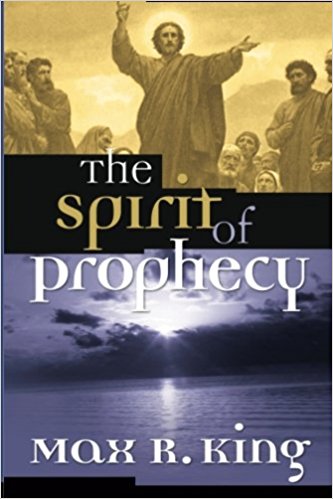 “A growing, developing relationship with
God is the best definition of heaven I can
think of at this time…Heaven is just joy and
peace and right living, right thinking, right
conduct… Heaven is part of your life now,
and when you die you live on and on and
on… You’ll never get any closer to heaven
than that which you make in your own life.” 
(The Spirit of Prophecy, by Max R. King, 1971)
Consequences Of AD 70 Doctrine
[Speaker Notes: Article found at:
http://www.ykc.com/cofc/sermons/AD%2070%20Doctrine%20Inconsistencies[1].pdf

Rebuff to the book, The Spirit Of Prophecy:
http://www.parkwaychurchofchrist.com/articles/the-preterist-view-heresy.html

Buy the book:
http://www.amazon.com/Spirit-Prophecy-Max-R-King/dp/0964138867]
License To Sin
AD 70 Doctrine: Christ’s 2nd Coming and final resurrection already happened!
This is Heaven – We are already there (Rom. 8:18)
Rev. 21:3-4: God said of Heaven He “will wipe away every tear.”
Consequences Of AD 70 Doctrine
License To Sin
AD 70 Doctrine: Christ’s 2nd Coming and final resurrection already happened!
If this is Heaven, no incentive or need to live a
faithful and holy life 
II Pet. 3:11-18: If this “day” has already come, why bother?
I Pet. 2:11: If this world that we are “sojourners and pilgrims” doesn’t exist anymore, then why “abstain from fleshly lusts?”
No instruction for living after Christ comes again!
Consequences Of AD 70 Doctrine
[Speaker Notes: Titus 2:11-14: Grace of God instructs men to live righteously, sensibly & godly in this present age, looking for Christ’s return. We are to live godly in preparation for His second coming (II Pet. 3:10-12).

If that “age” and His 2nd coming have already happened, then what?]
License To Sin
AD 70 Doctrine: Christ’s 2nd Coming and final resurrection already happened!
If one will not accept this position, 
they should reject the doctrine that causes one to arrive at that conclusion!
Consequences Of AD 70 Doctrine
Conclusion
This doctrine should be rejected because of its false foundation
Should be rejected because of the consequences of the conclusions it forces people to take
Any doctrine that has its followers contradicting themselves as much as this one does must be rejected!
When considering the various doctrines of the world, always look down the road they lead (“What are the consequences?”); and if their conclusions contradict Scripture, they should be rejected!
Consequences Of AD 70 Doctrine
Conclusion
Let us look down the road (Mt. 7:13-14) and be
sure of where we are heading!
The 2nd Coming of Jesus has not already happened and there is a glorious future awaiting His saints, far greater than this life – Let us “look for and hasten” our Lord’s return! (II Pet. 3:12)
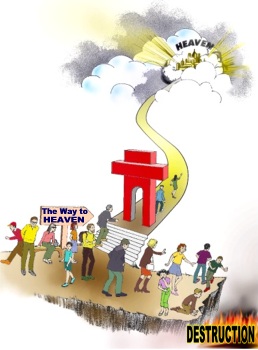 Consequences Of AD 70 Doctrine
“What Must I Do To Be Saved?”
Hear The Gospel (Jn. 5:24; Rom. 10:17)
Believe In Christ (Jn. 3:16-18; Jn. 8:24)
Repent Of Sins (Lk. 13:35; Acts 2:38)
Confess Christ (Mt. 10:32; Rom. 10:10)
Be Baptized (Mk. 16:16; Acts 22:16)
Remain Faithful (Jn. 8:31; Rev. 2:10)
For The Erring Child of God:
Repent (Acts 8:22), Confess (I Jn. 1:9), Pray (Acts 8:22)